Le Protocole de Kyoto 
La Plateforme de Durban
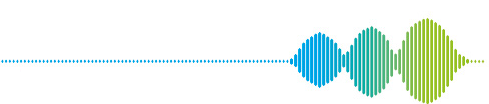 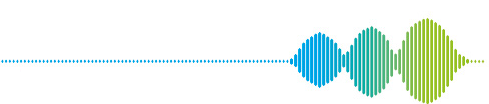 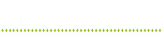 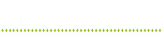 Marlène Bartès et Mélissa Rodrigue
Le 2 mars 2012
Sommaire
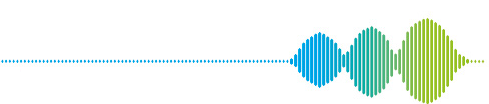 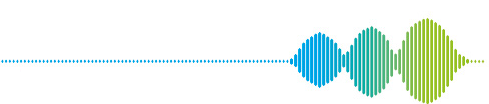 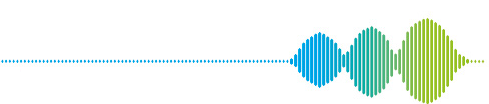 Introduction : Jeu-questionnaire
Droit international de l’environnement
Introduction générale
Outils
Difficultés de mise en œuvre 
Protocole de Kyoto
Introduction générale
Table ronde
Plateforme de Durban
Introduction générale
Table ronde
Canada et Équipe Kyoto
Conclusion / Questions
Perspectives d’avenir 
Solutions actuelles et éventuelles 
Répercussions
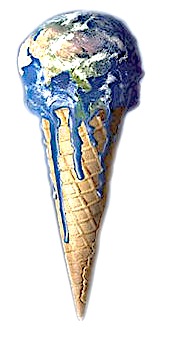 Feu Vert!
Jeu-questionnaire
Feu vert!
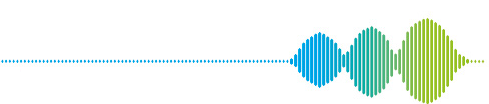 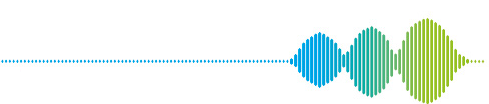 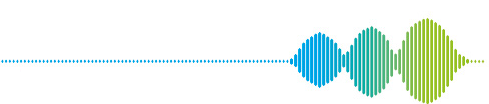 1. Quelle a été la première ONG environnementale?  
Le Sierra Club;
La Society for the Preservation of the Wild Fauna of the Empire;
La World Wildlife Federation;
La Society for the Protection of Birds.
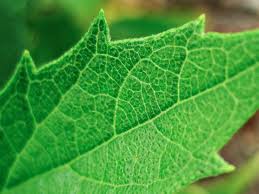 Feu vert!
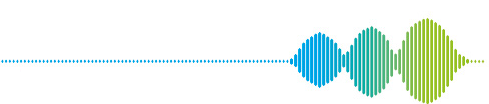 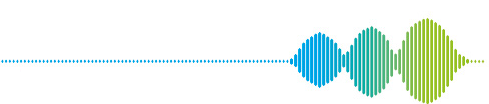 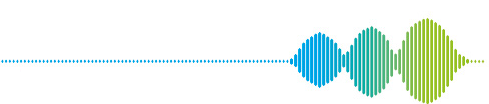 2. La Déclaration de Stockholm était :
Une série de 26 principes non contraignants;
Un traité contraignant, composé de 26 articles;
Une série de 10 principes contraignants;
Des paroles en l’air.
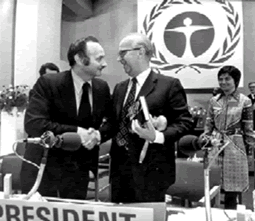 Feu vert!
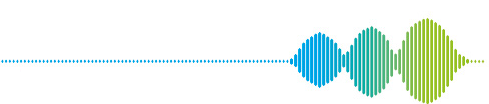 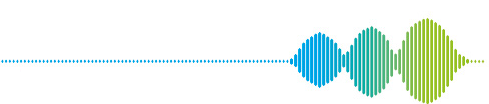 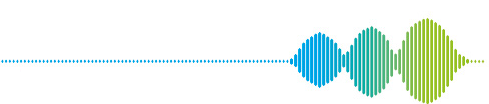 3. Quel groupe d’experts, créé en 1988 par l’Organisation météorologique mondiale et le Programme des Nations Unies pour l’environnement, a mobilisé la communauté scientifique autour de la question de l’environnement?
La World Wildlife Federation;
Le Groupe d’experts intergouvernemental sur l’évolution du climat;
Le Canadien de Montréal;
Le Fonds pour l’environnement mondial.
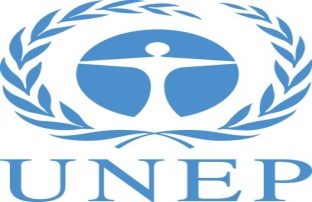 Feu vert!
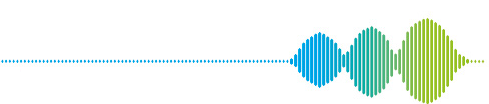 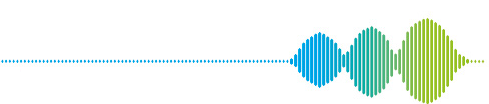 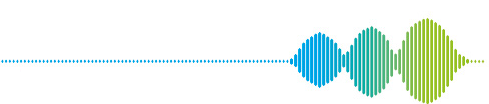 4. La Convention-cadre des Nations Unies sur les changements climatiques avait une lacune majeure :
Elle était trop vague;
Tous les pays du monde devaient la ratifier pour qu’elle entre en vigueur;
Elle ne contenait aucune obligation juridiquement contraignante quant à la réduction des émissions de CO2;  
On a perdu le document original.
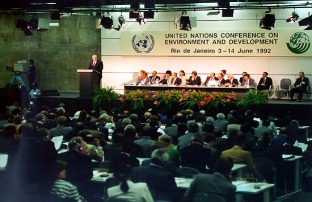 Feu vert!
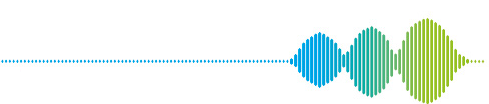 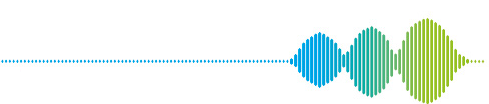 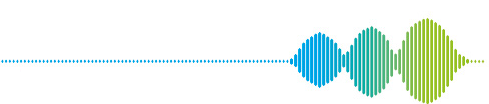 5. Le plus grand émetteur de gaz à effet de serre (à l’époque) a refusé de ratifier le Protocole de Kyoto. De quel État s’agit-il?
Le Canada;
La Chine;
La France;
Les États-Unis.
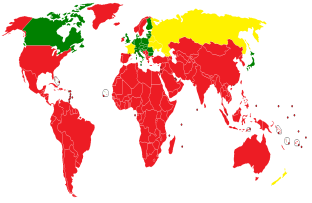 Feu vert!
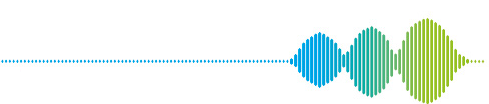 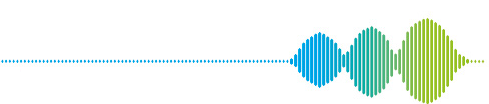 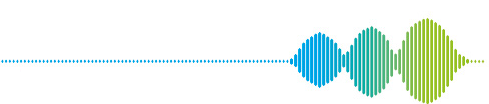 6. En 2002, le Sommet de Johannesburg, qui faisait suite à la conférence de Rio, a permis la rédaction et la signature d’une convention juridiquement contraignante obligeant les États du Nord à réduire leurs émissions de gaz carbonique. 
Vrai 
Faux
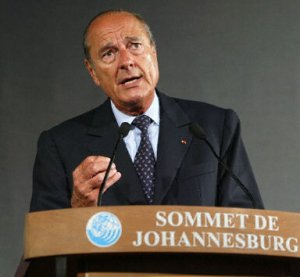 Feu vert!
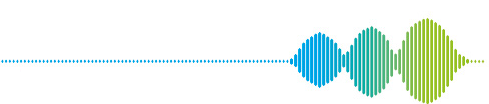 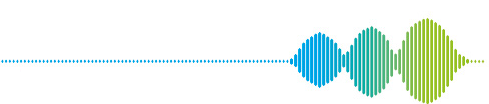 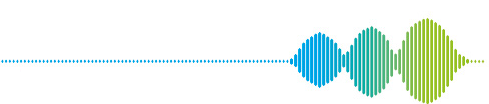 7. L’environnement a fait l’objet de nombreuses ententes internationales sur des questions précises, par exemple la Convention internationale pour la réglementation de la chasse à la baleine (1946) et l’Accord international sur les bois tropicaux (2006). Combien de ces ententes ont été conclues? 
plus de 100;
plus de 200;
plus de 500;
plus de 1000.
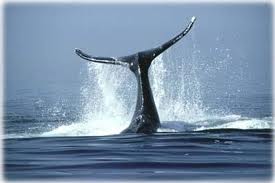 Feu vert!
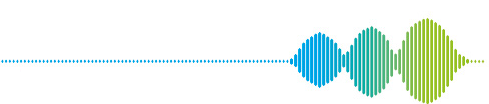 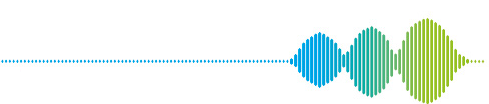 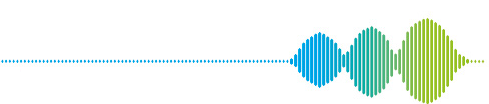 8. Quelles fonctions ces organisations exercent-elles en matière d’environnement?
Elles surveillent le comportement des États;
Elles appuient les États, les ONG et les autres OI dans l’application de normes environnementales;
Elles encouragent le respect des normes environnementales à l’échelle mondiale;
Toutes ces réponses.
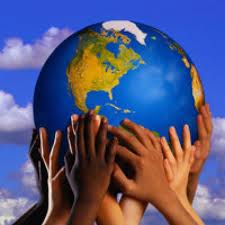 Feu vert!
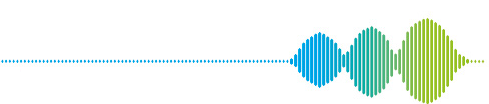 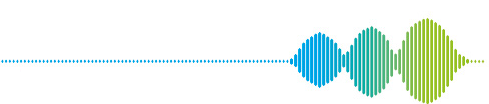 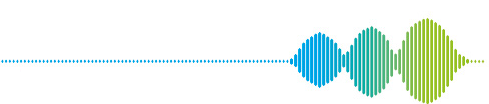 9. Depuis 1985, les États se sont mis d’accord sur une série de limites d’émissions de CFC (Accord de Londres, 1990), ont établi des mesures de conformité et créé des comités de surveillance et d’application. Les experts estiment que la couche d’ozone pourrait même se rétablir d’ici 2050. À quoi sont attribuables ces progrès?
Les États puissants ont participé aux discussions et ont fait preuve de leadership;
Les chercheurs et scientifiques ont fourni des 
     données fiables et précises;
Les négociations étaient organisées de façon à aborder chaque aspect rapidement et efficacement;  
Les substituts aux CFC sont abordables et 
     facilement accessibles;
Toutes ces réponses.
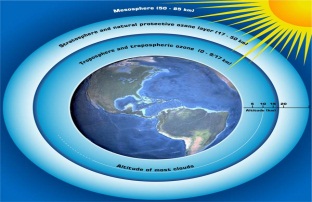 Feu vert!
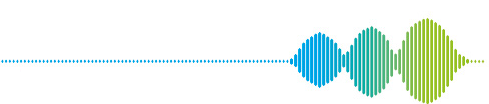 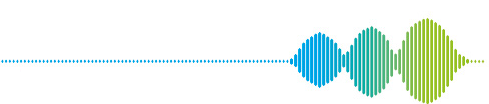 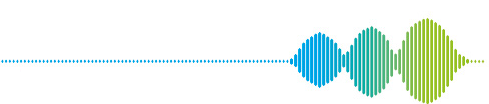 10. Des organisations régionales, par exemple l’Union européenne, ont connu beaucoup de succès en matière d’environnement. À quoi est attribuable ce succès?
La création de normes flexibles, qui laissent une certaine discrétion aux États, et d’un fonds commun de financement de programmes et de projets;
Un nouveau système d’étiquetage de produits pour encourager les consommateurs à faire des choix éclairés;
La création de la Cour européenne de l’environnement, qui impose des normes environnementales strictes; 
A et B;
Aucune de ces réponses.
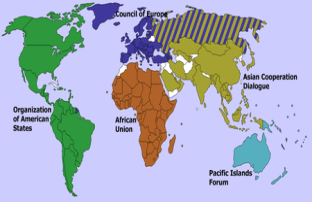 Feu vert!
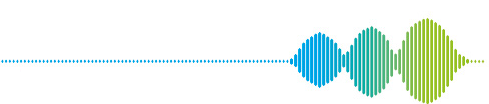 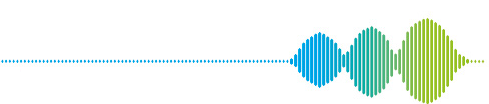 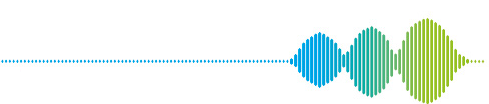 Félicitations!
Vous avez gagné… 
le droit de caresser une peluche!
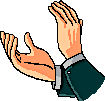 I. Droit international de l’environnement
Introduction
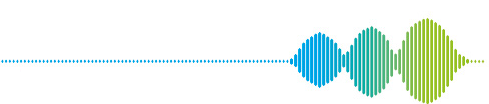 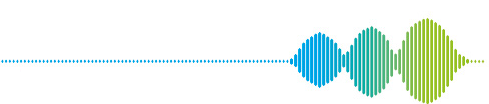 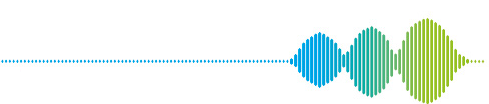 Environnement : « Ensemble des conditions physiques, chimiques et biologiques qui conditionnent la vie des êtres vivants sur Terre. Il s’agit donc d’un terme générique qui désigne l’air, l’eau, le sol et les ressources minérales, animales et végétales qu’on y trouve. » (Arbour et Parent)

Droit international de l’environnement (DIE) : 
Vise la protection de la nature
Lutte contre les pollutions de tous genres et la dégradation ou la destruction des ressources
Selon la Charte mondiale de la nature, l’humanité fait partie de la nature
Problèmes environnementaux
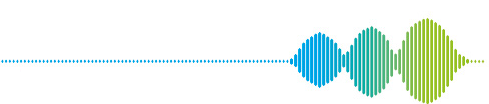 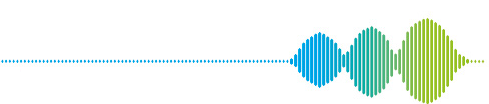 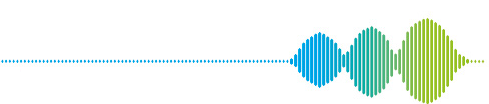 Nombreux, importants, pressants :
Atmosphériques : réduction de la couche d’ozone, changements climatiques liés aux GES et pollution de l’air;
Maritimes : pollution des mers et des océans;
Terrestres : destruction de la faune et de la flore, déforestation, désertification;
Autres : Risques liés au transport et à l’élimination des déchets toxiques et dangereux, etc.

Problèmes globaux
Terre divisée en 200 États-rois ou chacun décide souverainement de ce qu’il convient de faire
Défi pour la communauté internationale
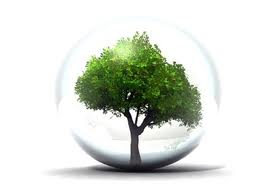 Outils du DIE
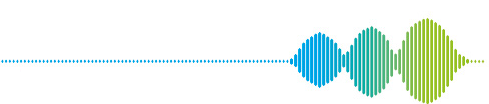 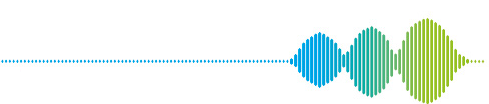 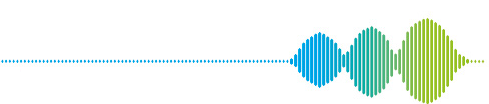 Accords bilatéraux et multilatéraux

Jurisprudence internationale

Principes généraux de droit

Coutume
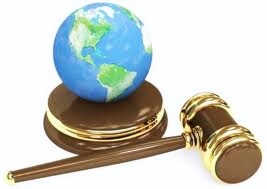 Outils : Accords et Jurisprudence
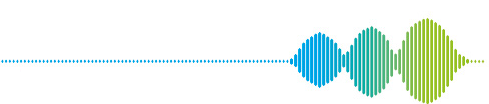 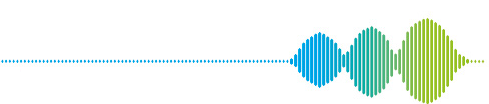 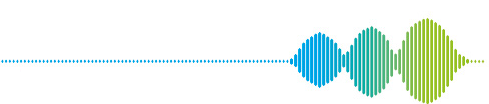 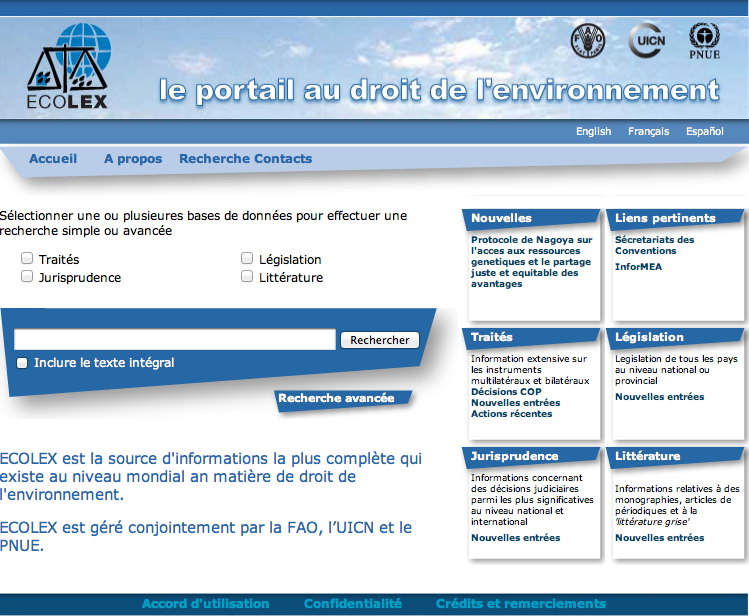 Outils : Principes et Coutume
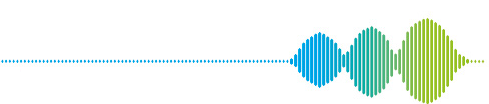 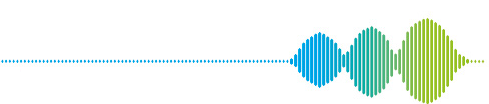 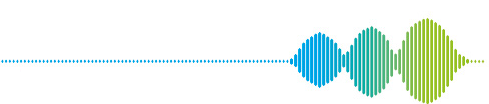 Principes fondamentaux consacrés dans traités et ensemble du droit conventionnel élaboré depuis 30 ans 

Principes en voie de consolidation :
Principe de souveraineté permanente 
Principe du développement durable 
Principe de précaution 
Principe de prévention 
Principe du pollueur-payeur 
Principe des responsabilités communes mais différenciées 
La responsabilité pour dommage environnemental

Déjà formellement consacrés dans des conventions multilatérales
Preuve certaine d’une opinio juris
Difficultés de mise en œuvre
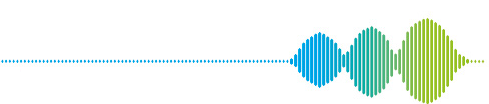 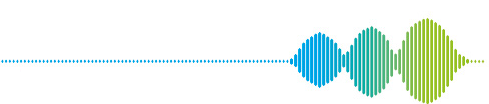 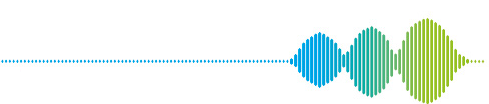 Difficultés
« Droit mou »
Volontarisme juridique
Caractère obligatoire du droit international est fondé sur la volonté souveraine des États
On ne peut forcer un État à agir contre son gré
P. ex. : Protocole de Kyoto
Bilan du DIE
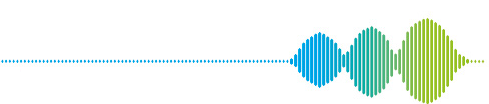 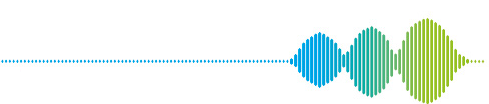 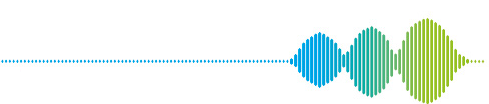 Bilan
Vaste, jeune, dépendant de la volonté des États
Impossible de satisfaire tout le monde 
Rapports stricts ne seraient signés par personne

Objectifs vagues 
Large place à l’interprétation
Obligations pas juridiquement contraignantes
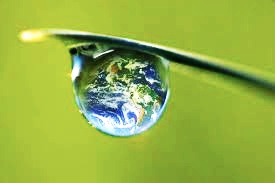 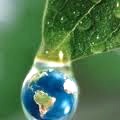 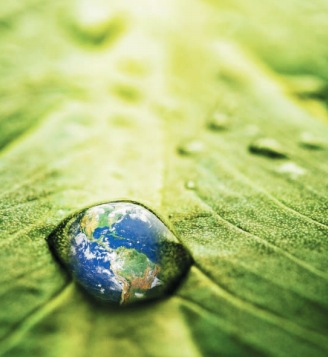 II. Protocole de Kyoto
I. Introduction générale
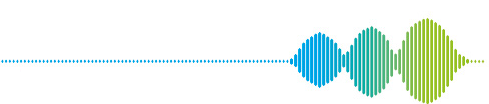 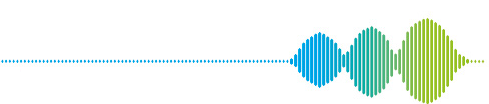 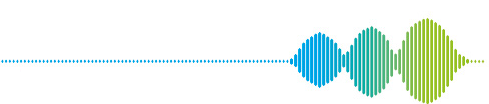 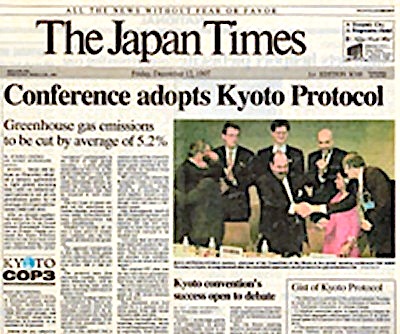 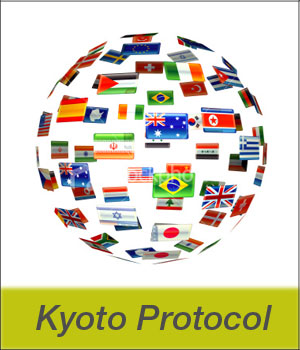 Ratifications
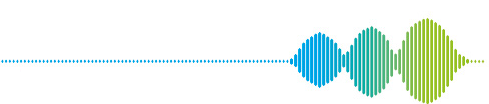 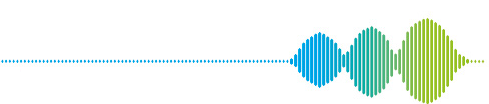 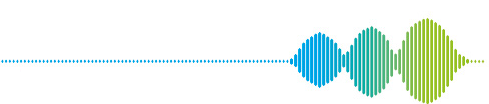 Protocole de Kyoto – Ratifications en date de 2011
Contenu du Protocole (1/2)
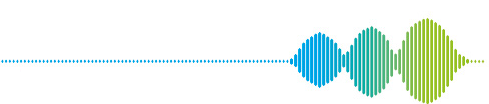 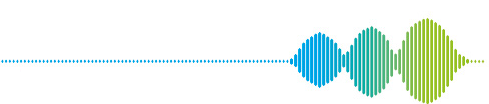 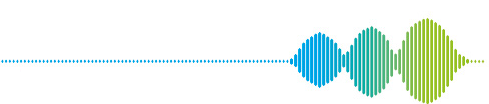 Délimite des procédures de surveillance et de conformité;
Vise la réduction des émissions de gaz à effet de serre dans 38 pays développés; 
Prend fin en 2012;
Contient aucun objectif contraignant pour les pays en développement;
Prévoit des rapports de progrès réguliers.
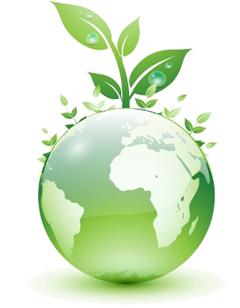 Contenu du Protocole (2/2)
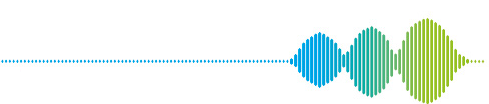 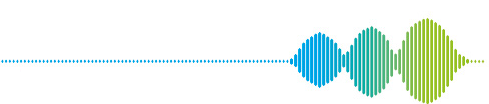 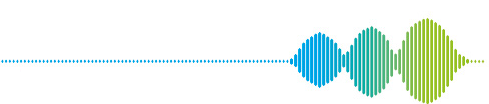 Paragraphe 8(3) : 
Le processus d’examen permet une évaluation technique complète et détaillée de tous les aspects de la mise en œuvre du présent Protocole par une Partie. Les équipes d’examen élaborent, à l’intention de la Conférence des Parties agissant comme réunion des Parties au présent Protocole, un rapport dans lequel elles évaluent le respect par cette Partie de ses engagements et indiquent les problèmes éventuellement rencontrés pour remplir ces engagements et les facteurs influant sur leur exécution […].
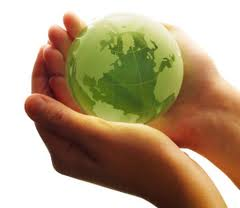 Adaptabilité des dispositions
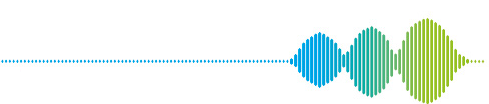 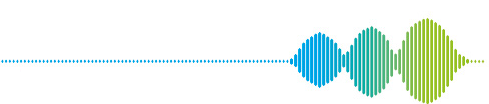 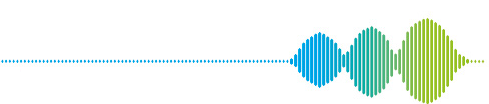 Alinéa 10(a) : 
[Les Parties] [é]laborent, lorsque cela est pertinent et dans la mesure du possible, des programmes nationaux et, là où il y a lieu, régionaux, efficaces par rapport à leur coût pour améliorer la qualité des coefficients d’émission, des données sur les activités et/ou des modèles locaux et reflétant la situation économique de chaque Partie […].
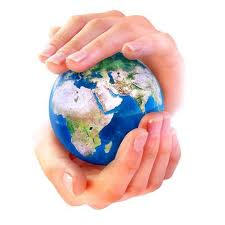 Marché d’échange de droits d’émissions
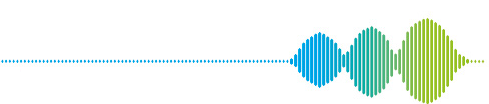 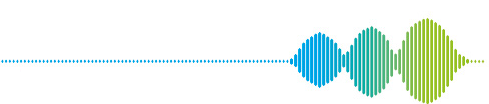 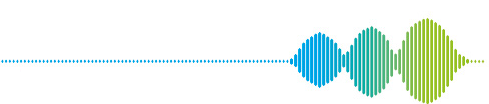 Paragraphe 6(1) : 
Afin de remplir ses engagements au titre de l’article 3, toute Partie visée à l’annexe I peut céder à toute autre Partie ayant le même statut, ou acquérir auprès d’elle, des unités de réduction des émissions découlant de projets visant à réduire les émissions anthropiques.
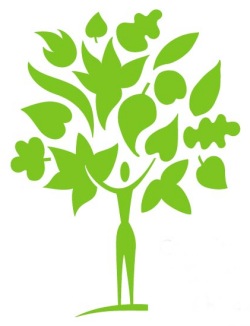 Sanctions (?)
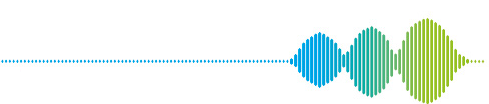 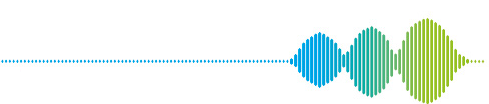 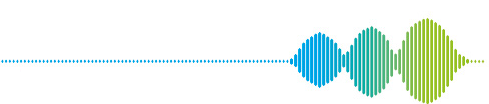 Conférence de Marrakech – 2001
Aucune entente sur caractère obligatoire des sanctions
Pour l’heure, seulement pour les parties qui acceptent une deuxième période d’engagement
Surtout objectifs de réduction d’émissions plus élevés
Aucune sanction financière (!)
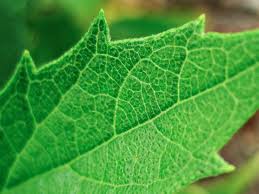 II. Table ronde (1/5)
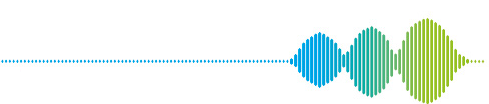 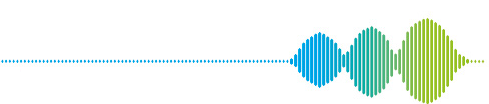 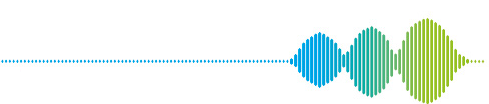 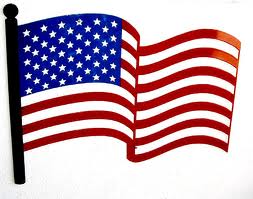 États-Unis


Signature le 12 novembre 1998
Aucune ratification

Scepticisme
Un début, mais…
Insuffisant
II. Table ronde (2/5)
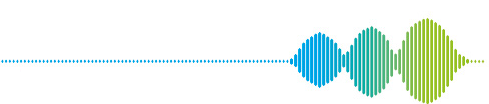 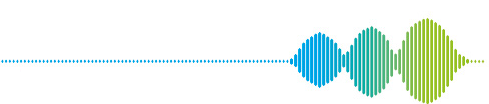 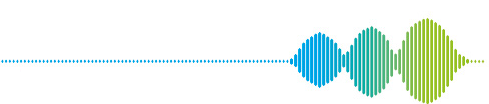 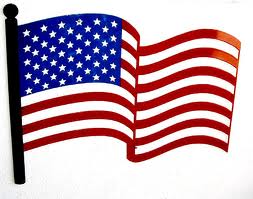 États-Unis
(Vidéo)
II. Table ronde (3/5)
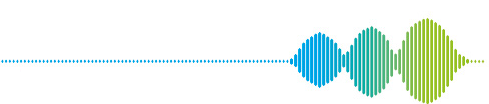 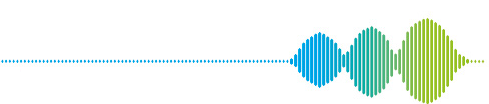 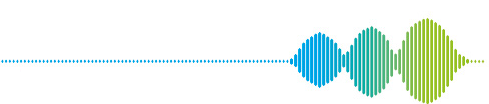 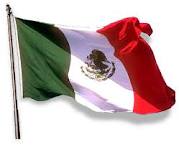 Mexique


En 1997, dixième émetteur de CO2 au monde (2 %);
« Risquait de porter atteinte à sa propre croissance économique » en s’engageant à réduire ses émissions de 20 %;
Colère des ONG (aucun engagement);
Participation volontaire;
Certain succès…
II. Table ronde (4/5)
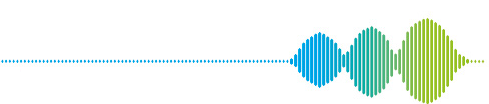 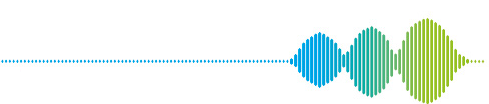 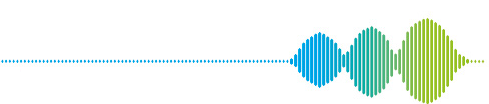 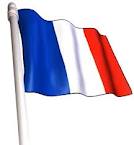 France


Question Nord/Sud (au-delà du marché de carbone?)
Signature en 1998;
Approbation en 2002;
Utilisation du nucléaire pour atteindre ses objectifs (réduction de 8 % dès 2006).
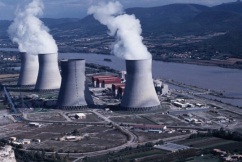 II. Table ronde (5/5)
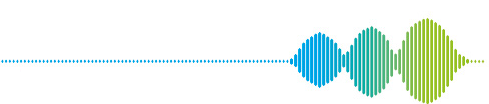 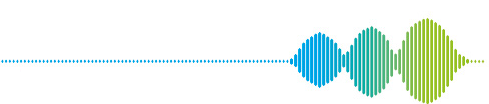 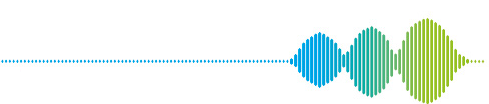 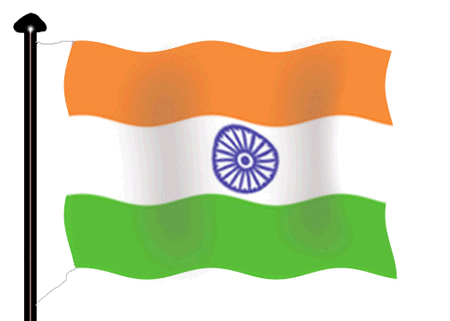 Inde


Marché du carbone est la meilleure solution;
Adhésion en août 2002;
Aucun objectif fixe (participation volontaire);
Émissions doublées de 1990 à 2009;
Prolongation de Kyoto (sans modification à la formule).
III. Plateforme de Durban
I. Introduction générale
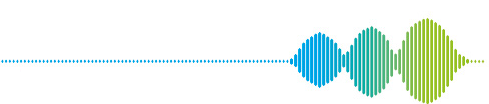 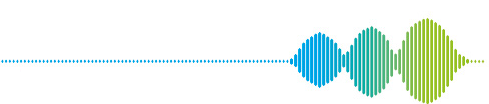 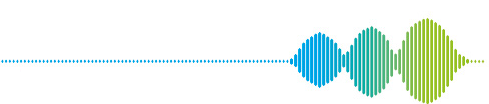 Description
17ème Conférence des parties à la Convention-cadre des Nations unies sur les changements climatiques (COP-17)
7ème Réunion des Parties au Protocole de Kyoto (CMP-17)
Lieu : Durban, Afrique du Sud
Date : 28 novembre – 9 décembre 2011 (+ 3 jours)

Résultat des négociations
Adoption, à la dernière minute, d’un ensemble de textes :
« Plateforme de Durban »
Plateforme de négociation pour un nouveau traité;
Accord de l’Après-Kyoto;
Fonds vert pour le climat.
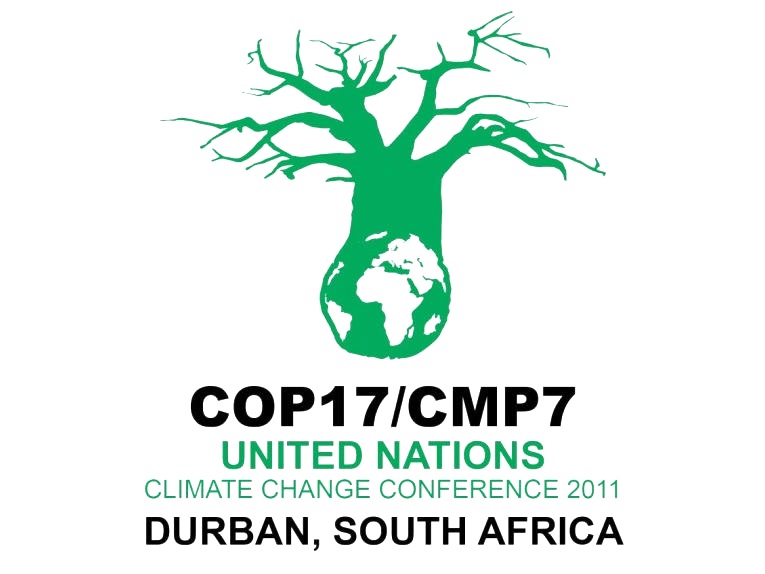 Résultat des négociations (1/3)
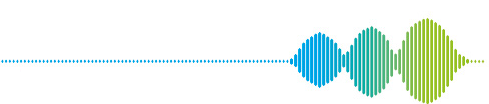 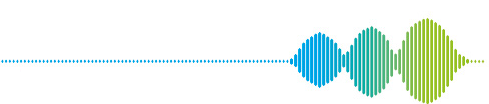 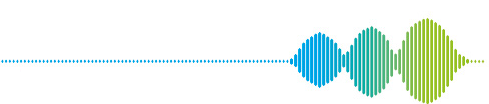 1. Plateforme de négociation pour un nouveau traité
« Groupe de travail ad hoc sur la plateforme d'action améliorée de Durban »
Objet : Élaborer un protocole, instrument juridique, accord qui engagerait tous les États
Fin des travaux : 2015
Entrée en vigueur : 2020
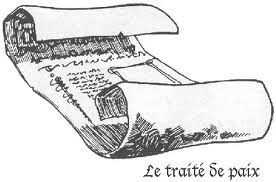 Résultat des négociations (2/3)
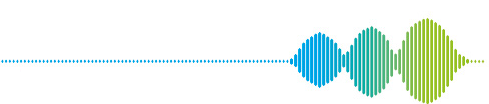 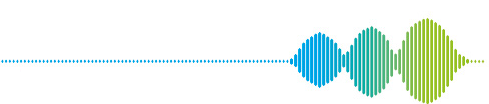 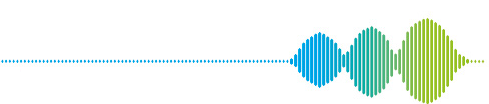 2. Accord de l’Après-Kyoto
2ème période d’engagement des parties envers le protocole de Kyoto
Début : Janvier 2013
Fin : 31 décembre 2017 ou 2020
Objectifs : Pas encore définis 
COP-18, au Qatar en 2012
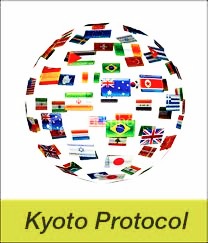 Résultat des négociations (3/3)
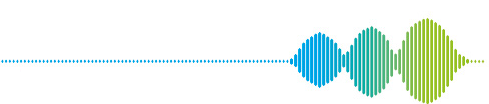 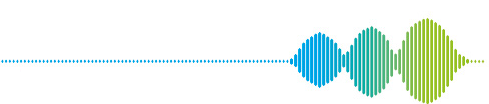 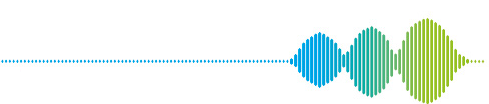 3. Fonds vert pour le climat
« Véritable succès » de la conférence
Fonds destiné à aider les pays en développement à faire face au réchauffement climatique
Promis lors de la Conférence de Copenhague (COP-15)
Projet : Fonds doté de 100 milliards de dollars par an de la part des pays développés; supervisé par la Banque mondiale
Entrée en vigueur : 2020
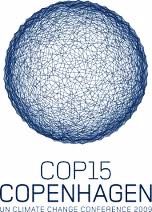 Bilan : Insuffisances (1/2)
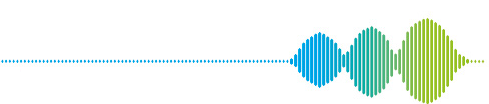 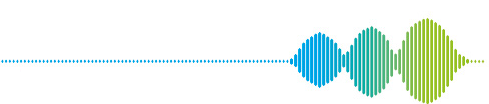 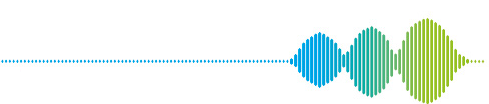 Plateforme de négociation
Entrée en vigueur trop lointaine
Impossibilité des 2 °C; augmentation des frais

Après-Kyoto
Union européenne s’est engagée (+ 5 ans)
Japon & Russie : refus, Canada : dénonciation, É.-U. : pas partie, Chine & Inde : pas d’obligations
Diminution du champ d’application à 15 % des émissions

Fonds Vert
Encore très hypothétique
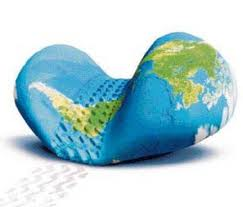 Bilan : Insuffisances (2/2)
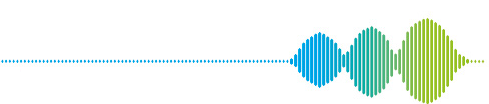 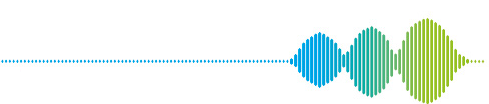 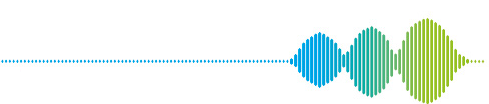 Financial Times
« The agreement reached was more a victory for the UN process than for the global climate. » 

The Economist
« The Kyoto protocol is legally binding, but contains no provisions to enforce penalties against those who fail in their mitigation endeavours. Unless penalties for failure are inserted into the successor protocol, or instrument, or outcome… it is hard to imagine how it would have greater force. »
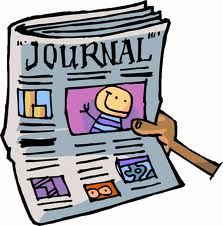 Bilan : Avancées
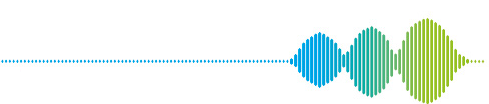 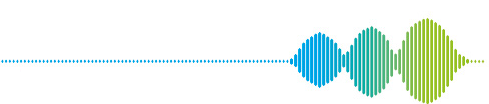 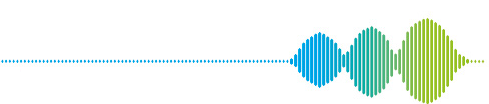 TOUS les États seraient liés par le nouveau protocole, instrument juridique ou accord 
Jusqu’à 2020 :
Mise en œuvre des accords de Cancun;
Lancement d’un mécanisme « REDD+ »;
Adoption de nouveaux mécanismes sur le marché du carbone; 
Mise en place d’un comité exécutif et centre de technologie climatique.

The Guardian
« … this alliance has provided a heartening example of how UN processes can empower small countries and progressive political goals. »
II. Table ronde (1/14)
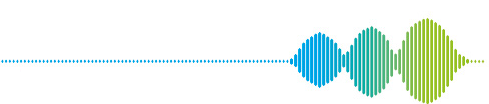 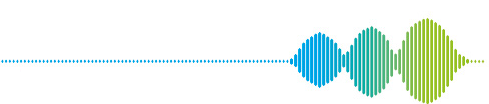 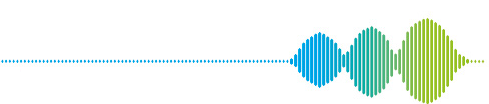 France

Le Monde 
«  Climat : course contre la montre à Durban
pour éviter un échec »
12 décembre 2011

Découragement;
Frustration;
Volonté européenne d’imposer des contraintes.
II. Table ronde (2/14)
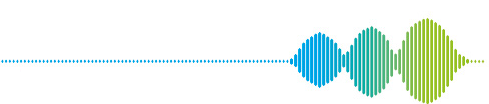 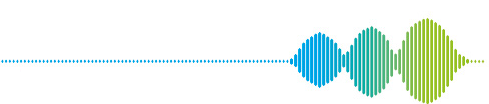 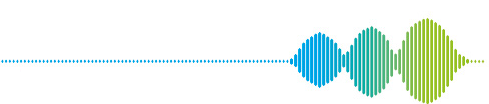 France
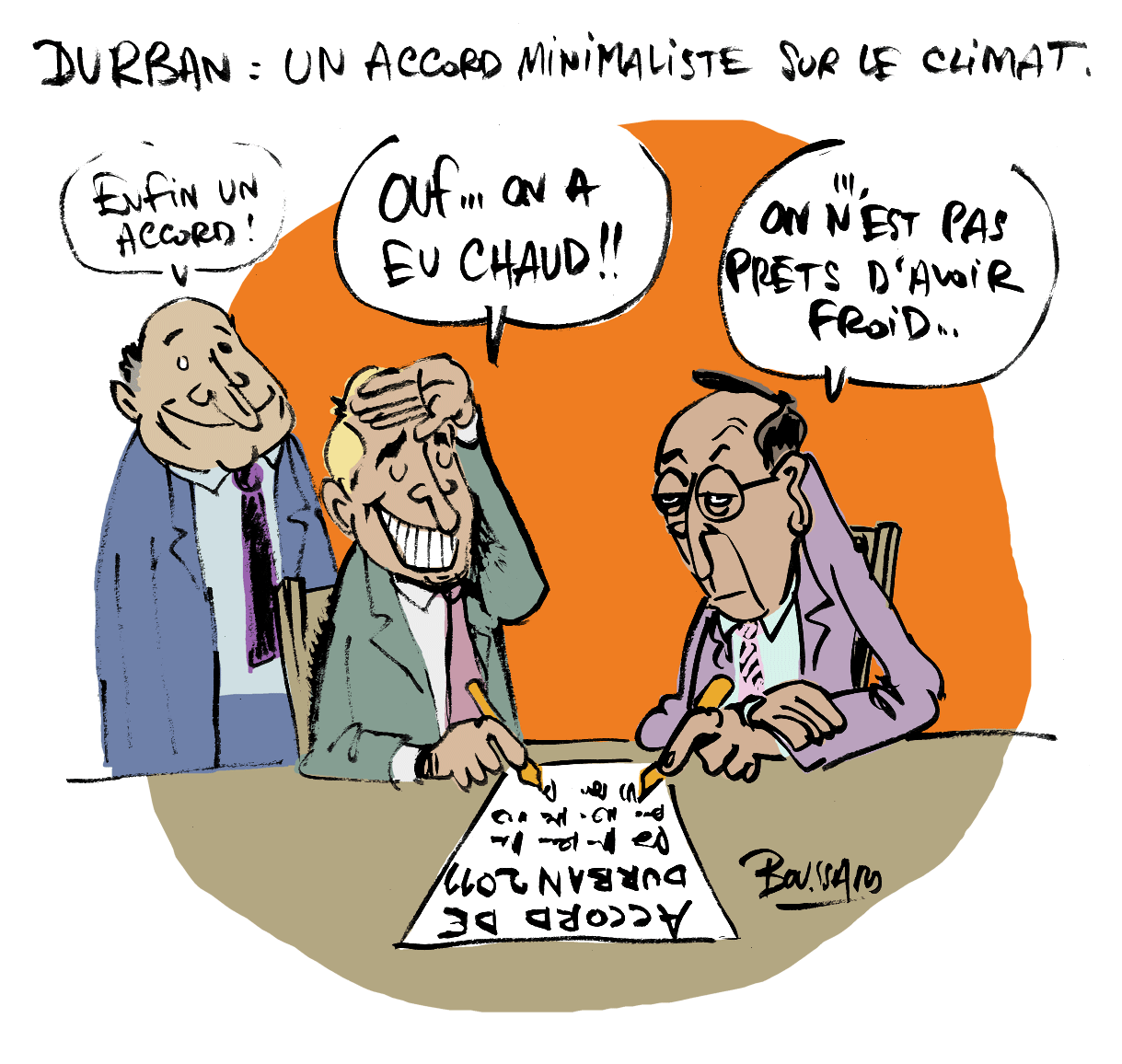 II. Table ronde (3/14)
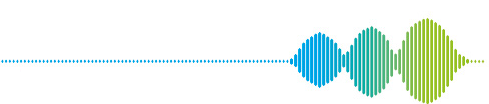 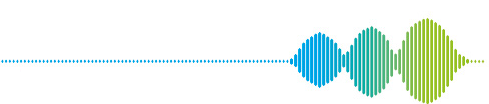 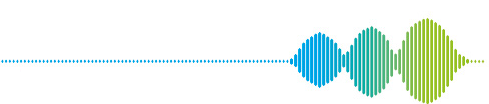 Allemagne

Süddeutsche Zeitung
 „Ergebnisse des Klimagipfels in Durban:
Meilenstein oder Mogelpackung?“
11 décembre 2011

„Nicht irgendwann, sondern jetzt“;  
Doute de l’atteinte de l’objectif des 2 °C;
Importance de la participation de la Chine, des États-Unis et de l’Inde.
II. Table ronde (4/14)
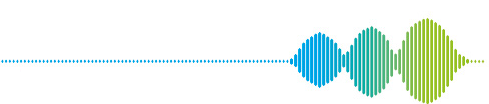 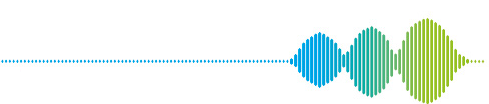 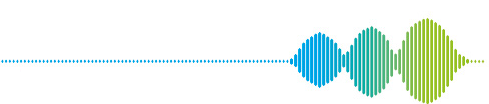 Allemagne
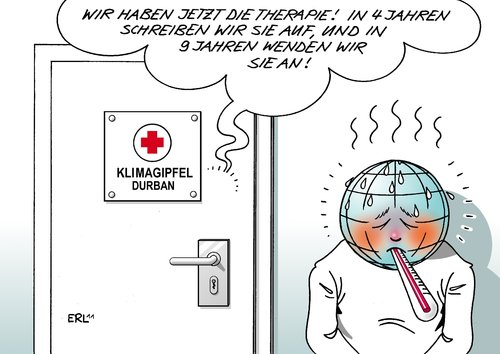 II. Table ronde (5/14)
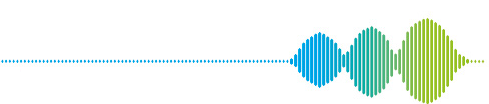 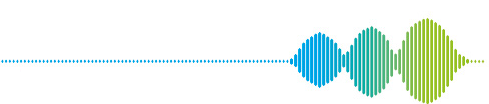 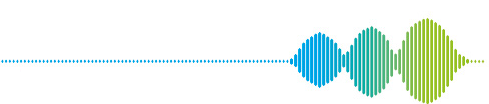 Mali

Le Journal du Mali
«  Durban, échec et mat pour l’Afrique? »
6 décembre 2011

Optimisme;
Nouvelle conscience du rôle des États africains sur le plan de l’environnement;
Accent sur la compensation financière pour les programmes.
II. Table ronde (6/14)
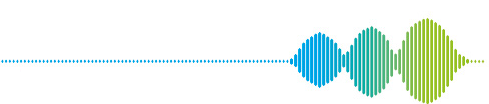 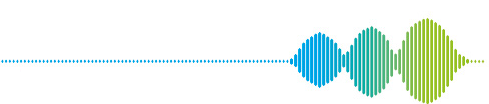 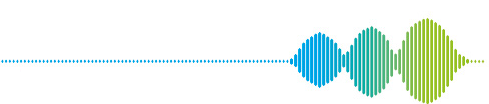 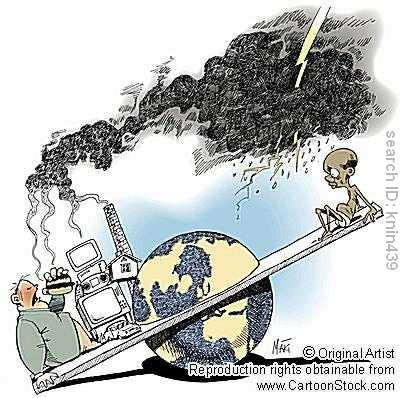 Mali
II. Table ronde (7/14)
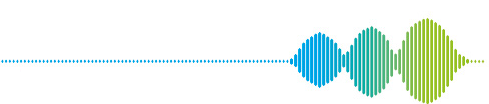 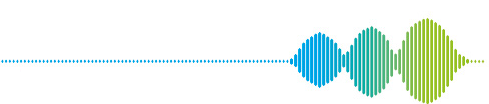 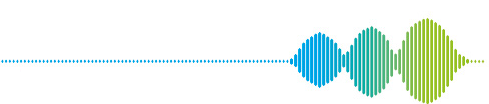 Argentine

Lanacion.com
«  Arduas negociaciones para arribar a un acuerdo sobre cambio climático »
9 décembre 2011

Agir aujourd’hui;
Les grandes puissances doivent participer;
Elles sont les mieux placées pour convaincre la Russie, le Japon, le Canada de changer d’idée.
II. Table ronde (8/14)
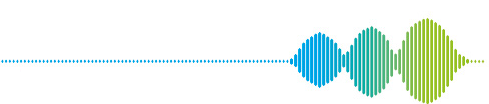 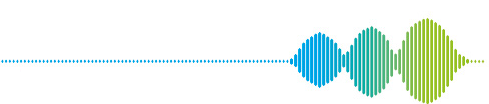 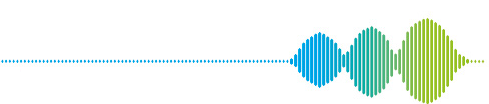 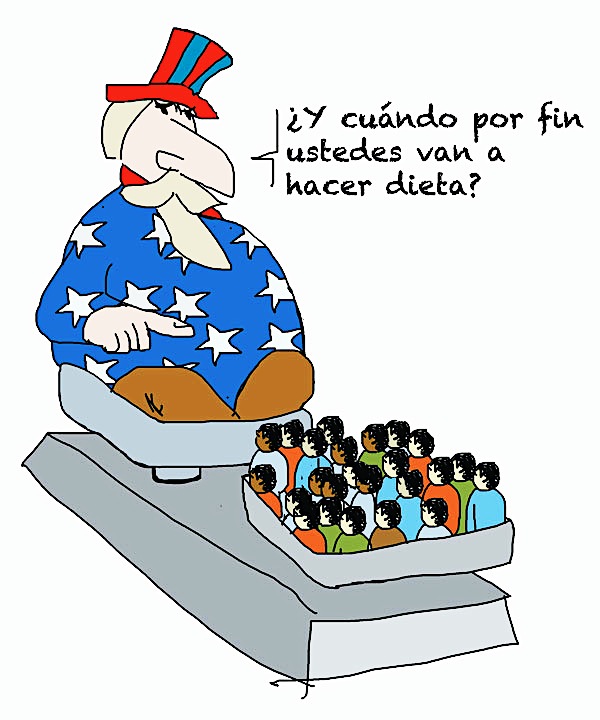 Argentine
II. Table ronde (9/14)
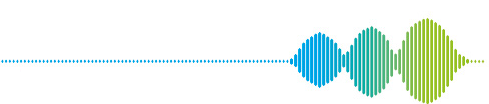 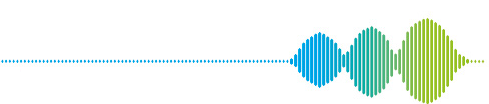 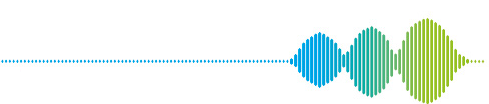 Chine

中国日报网
« China urges emissions cut from developed world »
14 décembre 2011

Les pays industrialisés n’ont pas tenu leurs engagements;
Le principe des responsabilités communes mais différenciées doit être préservé.
II. Table ronde (10/14)
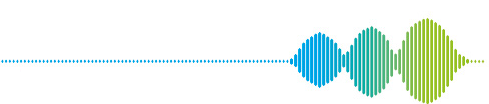 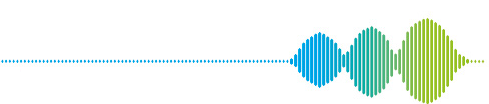 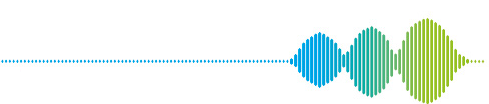 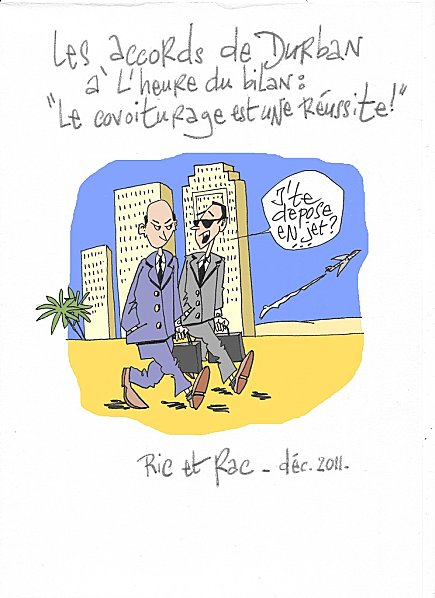 Chine
II. Table ronde (11/14)
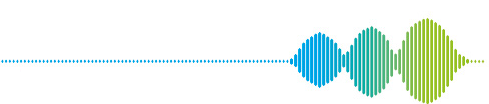 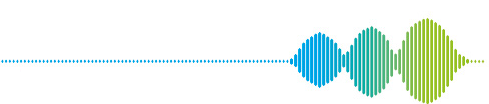 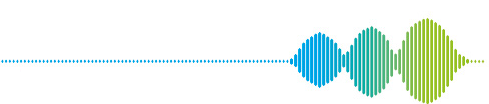 Japon

朝日新聞
「国連気候変動枠組み条約第１７回締約国会議 : 
日本政府の姿勢評価＝経団連会長」
11 décembre 2011

Pas d’intérêt de prolonger Kyoto si les États-Unis et la Chine ne sont pas parties;
Pression de lobbies industriels qui préfèrent des mesures volontaires afin de réduire les émissions.
II. Table ronde (12/14)
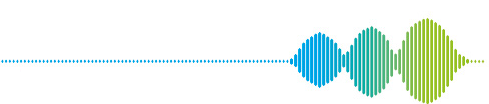 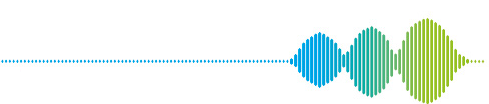 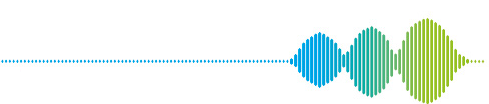 Japon
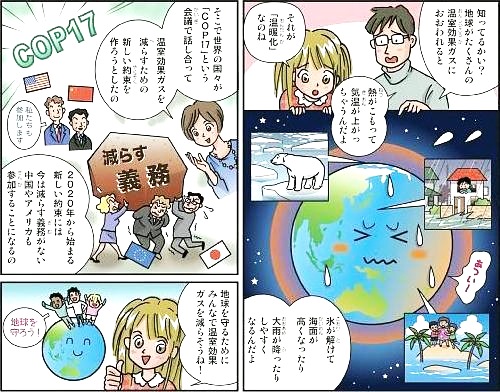 II. Table ronde (13/14)
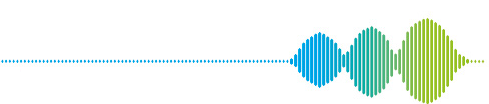 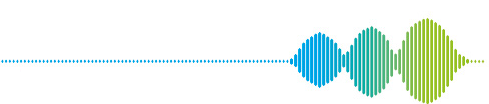 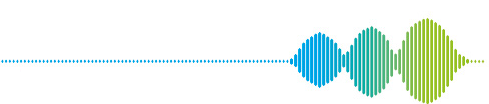 Canada

Le Devoir
« Peter Kent à Durban : 
pour le Canada, Kyoto est une histoire du passé »
7 décembre 2011

Le Protocole de Kyoto fait partie du passé;
Les accords de Cancun sont plus réalistes.
II. Table ronde (14/14)
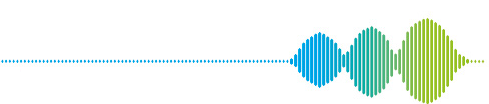 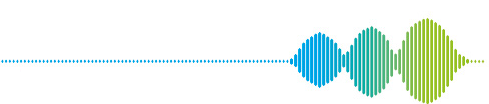 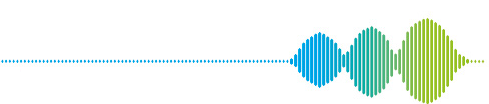 Canada
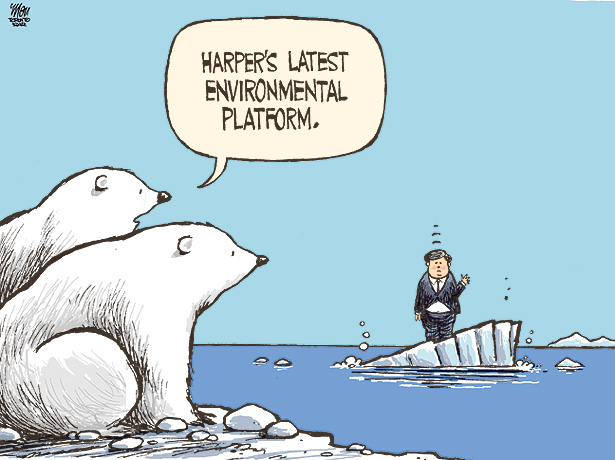 Canada
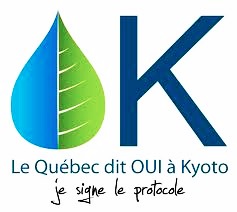 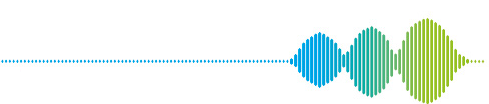 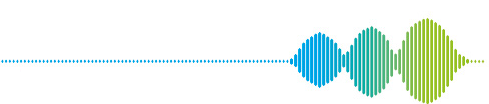 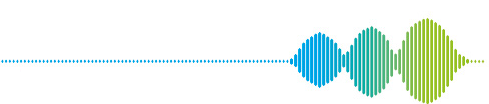 Équipe Kyoto
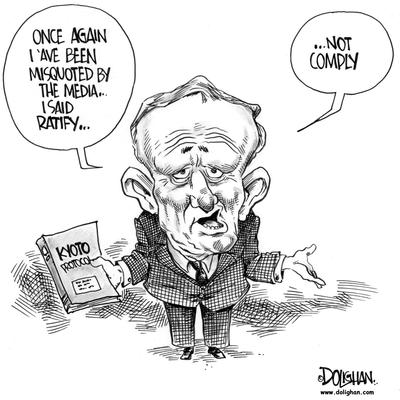 (Vidéo)
Vidéo : Harper/Kent dénoncent Kyoto
Conclusion
Conclusion
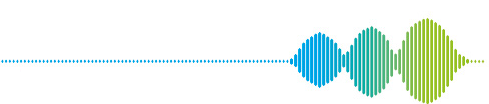 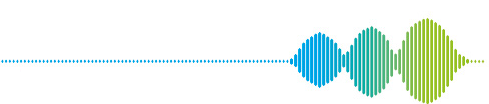 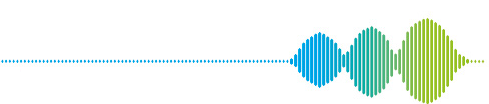 (Vidéo)
Global Warming 101 – National Geographic (2007)
Merci pour votre attention !
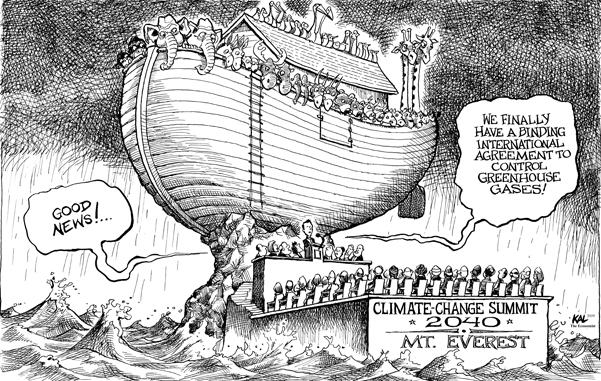 Questions
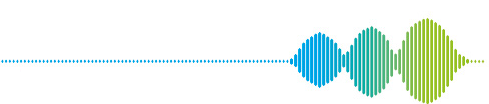 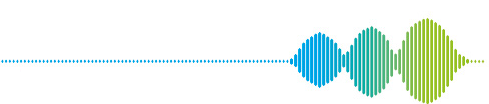 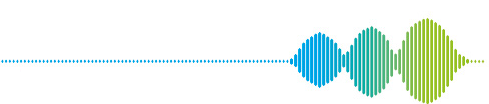 Comment définir l’environnement? Qu’est-ce qu’il englobe?
Est-ce que la pollution de l’environnement devrait être considérée comme un crime contre l’Humanité?
Comment définir l’Humanité? Est-ce qu’elle englobe les espèces animales?
Une Cour internationale de l’environnement est-elle envisageable? Les États accepteraient-ils sa compétence?
Est-ce une simple question de temps avant que les États acceptent des objectifs contraignants en matière d’émissions de CO2?
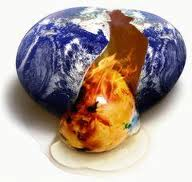